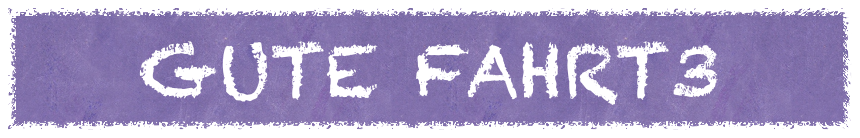 GUTE FAHRT3
Kapitel 2 - Übungen
Kapitel 2 - Übungen
Übung 1 S.38 KB
weil die Musik mich inspiriert.
Weil ich ohne Musik nicht leben kann.
Weil ich meine Sorgen vergessen will.
Weil ich mich so am besten entspannen kann.
Weil mein großer Bruder mitgekommen ist.
Übung 2 S.38 KB
Da es viele Hunderte Konzertbesucher gibt, machen sich die Eltern Sorgen.
Da Jonas' großer Bruder auch ins Konzert geht, erlauben die Eltern den Konzertbesuch.
Da das Konzert schon um 22 Uhr endet, sind die Eltern mit dem Konzertbesuch einverstanden.
Da ich unmusikalisch bin, kann ich kein Instrument spielen.
Da David Garett besonders schnell auf der Geige spielen kann, hat er einen Eintrag ins Guinessbuch der Rekorde geschafft.
Übung 3 S.38 KB
Da ich eine Partystimmung brauche, habe ich mir eine CD von Luxuslärm gekauft.
Ich habe mir eine CD von Luxuslärm gekauft, weil ich eine Partystimmung brauche.
Ich brauche eine Partystimmung; deswegen habe ich mir eine CD von Luxuslärm gekauft
Da ich ein Fan von Luxuslärm bin, will ich zu ihrem nächsten Konzert gehen.
Ich bin ein Fan von Luxuslärm; daher will ich zu ihrem nächsten Konzert gehen.
Ich will zum nächsten Konzert von Luxuslärm gehen, weil ich ein Fan von dieser Gruppe bin.
Da Luxuslärm meine Lieblingsgruppe ist, habe ich mir Fanartikel gekauft.
Luxuslärm ist meine Lieblingsgruppe; darum habe ich mir Fanartikel gekauft.
Ich habe mir Fanartikel gekauft, weil ich Luxuslärm meine Lieblingsgruppe ist.
Da das Konzert von Luxuslärm ausverkauft war, war ich sehr enttäuscht.
Ich war sehr enttäuscht, weil das Konzert von Luxuslärm ausverkauft war.
Das Konzert von Luxuslärm war ausverkauft; deshalb war ich sehr enttäuscht.
Da ich  in unserer Schulband gern spielen möchte, habe ich mit Gitarrenunterricht angefangen.
Ich möchte gern in unserer Schulband spielen; deswegen habe ich mit Gitarrenunterricht angefangen.
Ich habe mit Gitarrenunterricht angefangen, weil ich in unserer Schulband gern spielen möchte.
Da ich David Garetts außergewöhnlichen Stil mag, möchte ich ihn unbedingt live sehen.
Ich mag David Garetts außergewöhnlichen Stil; darum möchte ich ihn unbedingt live sehen.
Ich möchte David Garett unbedingt live sehen, weil ich seinen außergewöhnlichen Stil mag.
Übung 4 S.39 KB
reiste
gaben
schrieben
mussten
schrien  
war
sangen
Übung 5 S.39 KB
Als ich am Abend des Konzerts in die Halle kam, war die Stimmung schon unglaublich.
Als die Gruppe auf die Bühne kam, schrien die Fans vor Begeisterung.
Als die Gruppe meinen Lieblingssong sang, hatte ich Tränen in den Augen.
Als die Begeisterung nicht aufhören wollte, spielten sie noch eine Zugabe.
Übung 1 S.25 AB
wurde 
erschien 
ging
produzierte
sang
bekam
Übung 2 S.25 AB
Als er die Schule besuchte, nahm er bei Schulkonzerten teil. 
Als er das Abitur machte, gründete er eine Band.
Als er ein Lied komponierte, nahm er an einem Wettbewerb Teil.
Als er den ersten Preis gewann, gab er ein Konzert.
Als er berühmt wurde, ging er auf Welttournee.